DZIAŁANIANAPOTĘGACH
mgr inż. Mieczysław Wilk
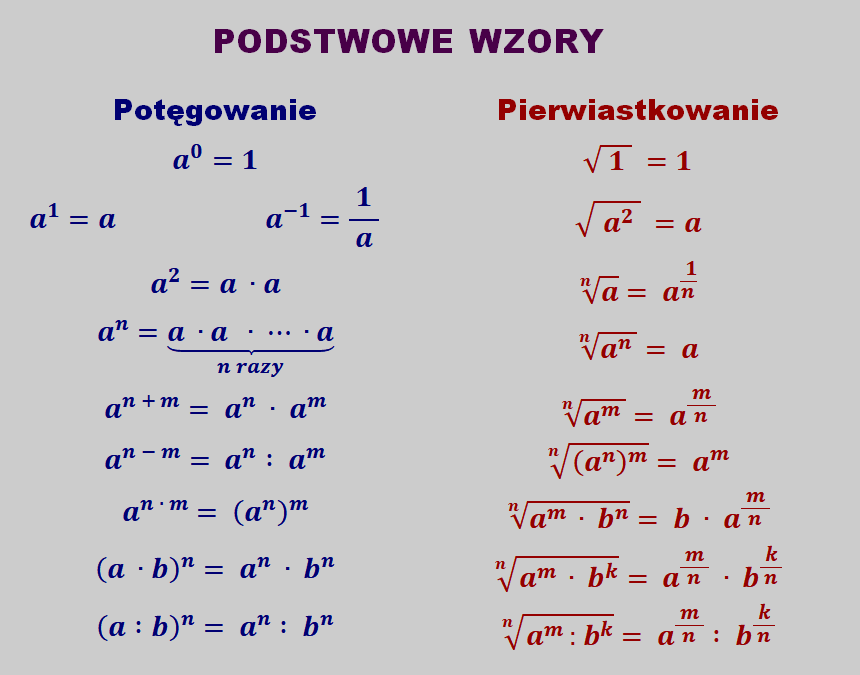 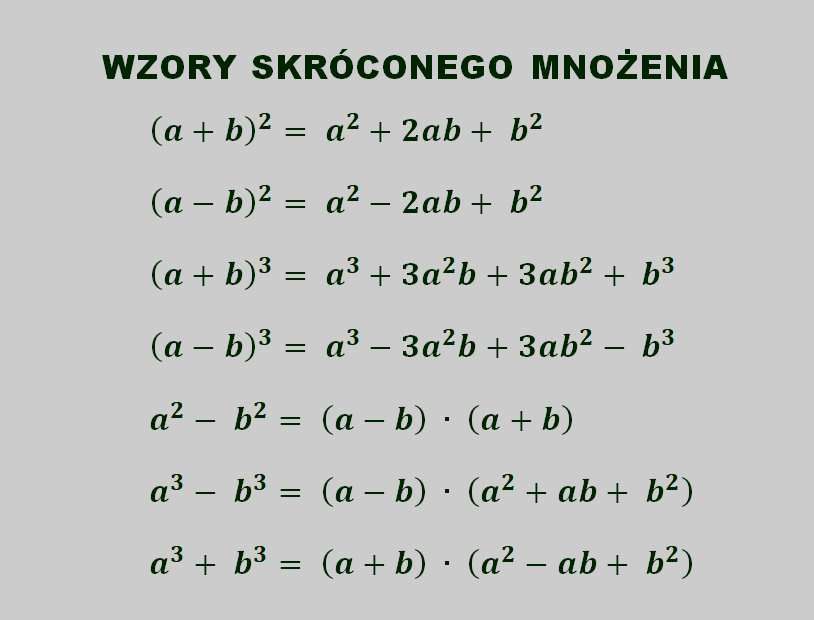 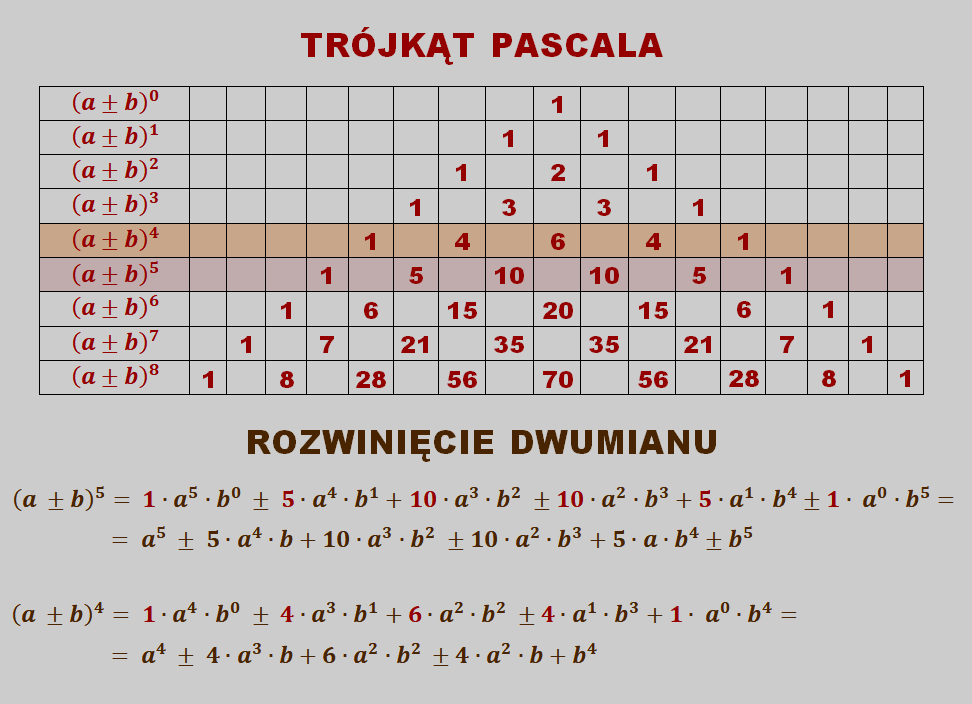 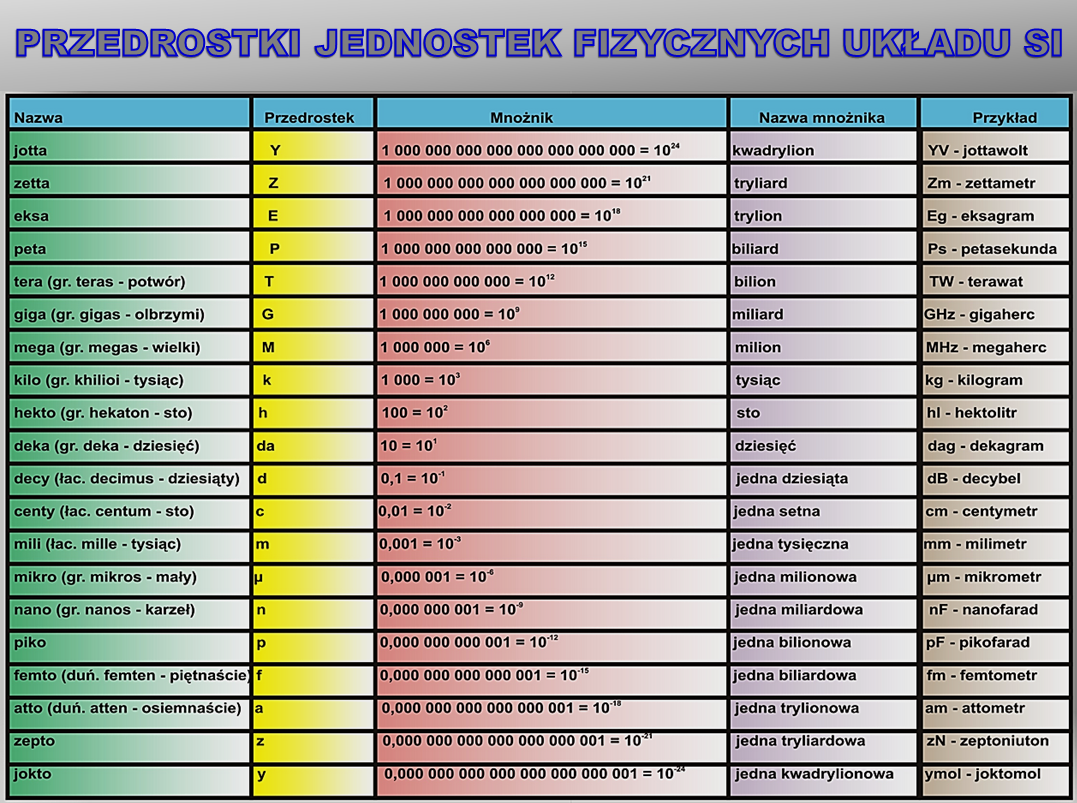 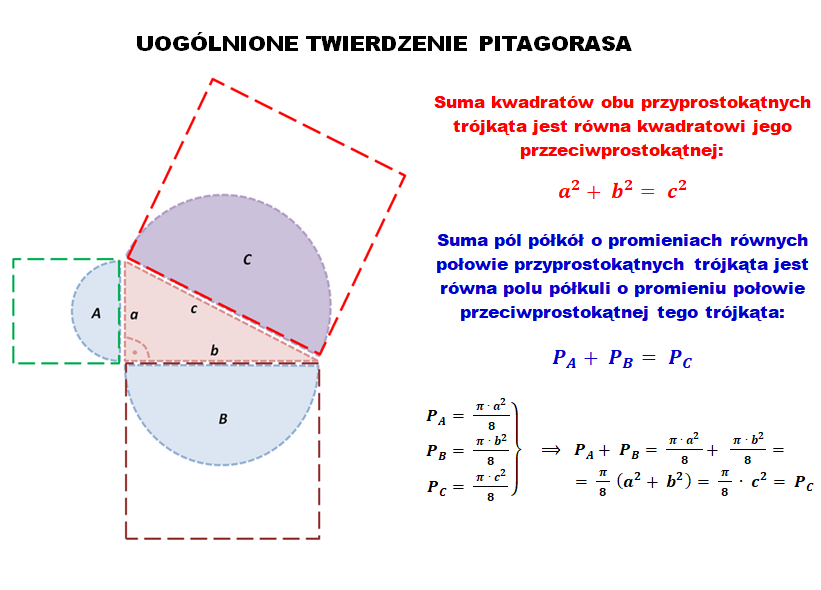